TRSTENIK
OPIS  POTI
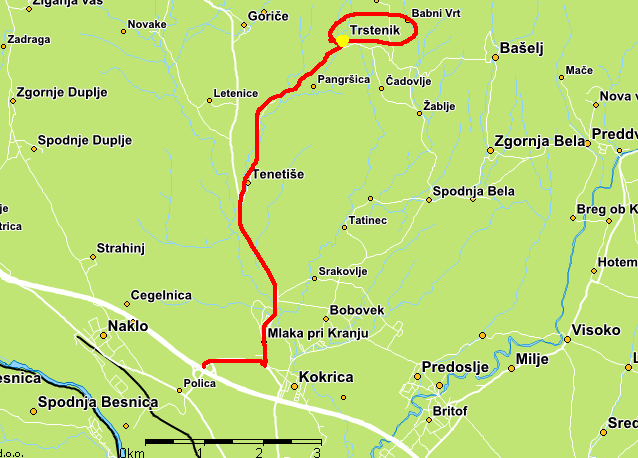 OPIS KRAJA
Nadmorska višina: 512m 
Skozi vas teče potok Stražnica
V vasi živi približno 300 ljudi in 140 hiš
Pod cerkvijo so nove mrliške vežice, ter prenovljeno stopnišče
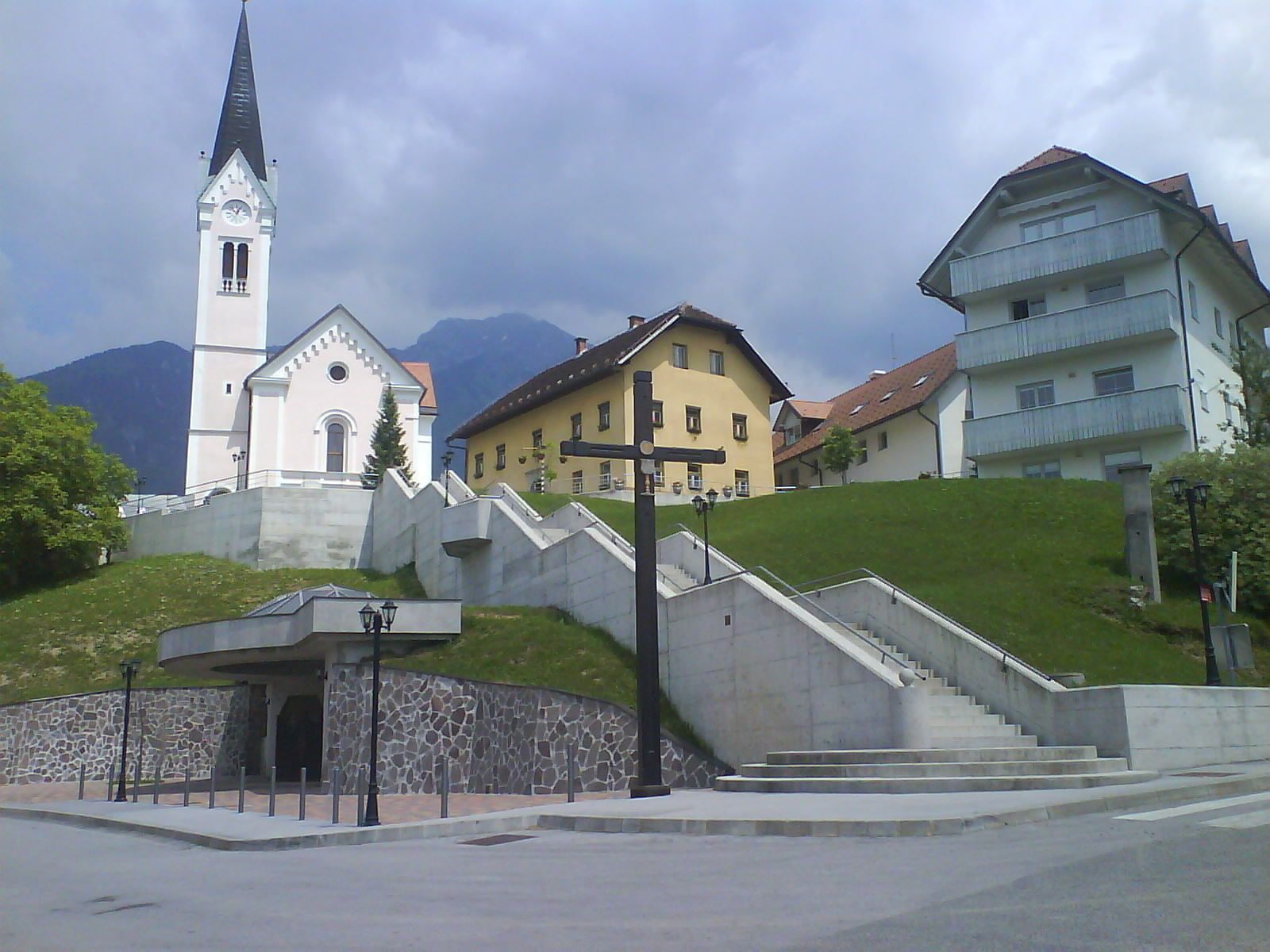 Pred gradnjo vežic:
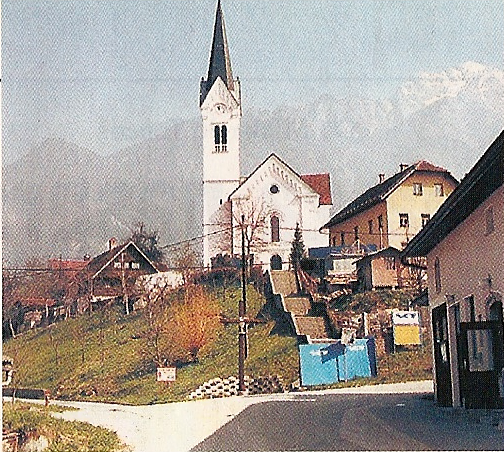 Kraj se zadnja desetletja močno širi
Leta 1945
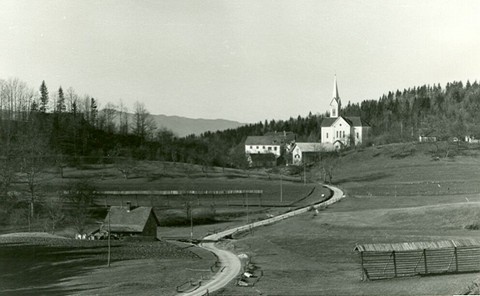 Leta 1945
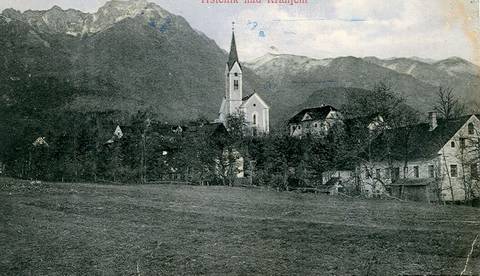 Danes
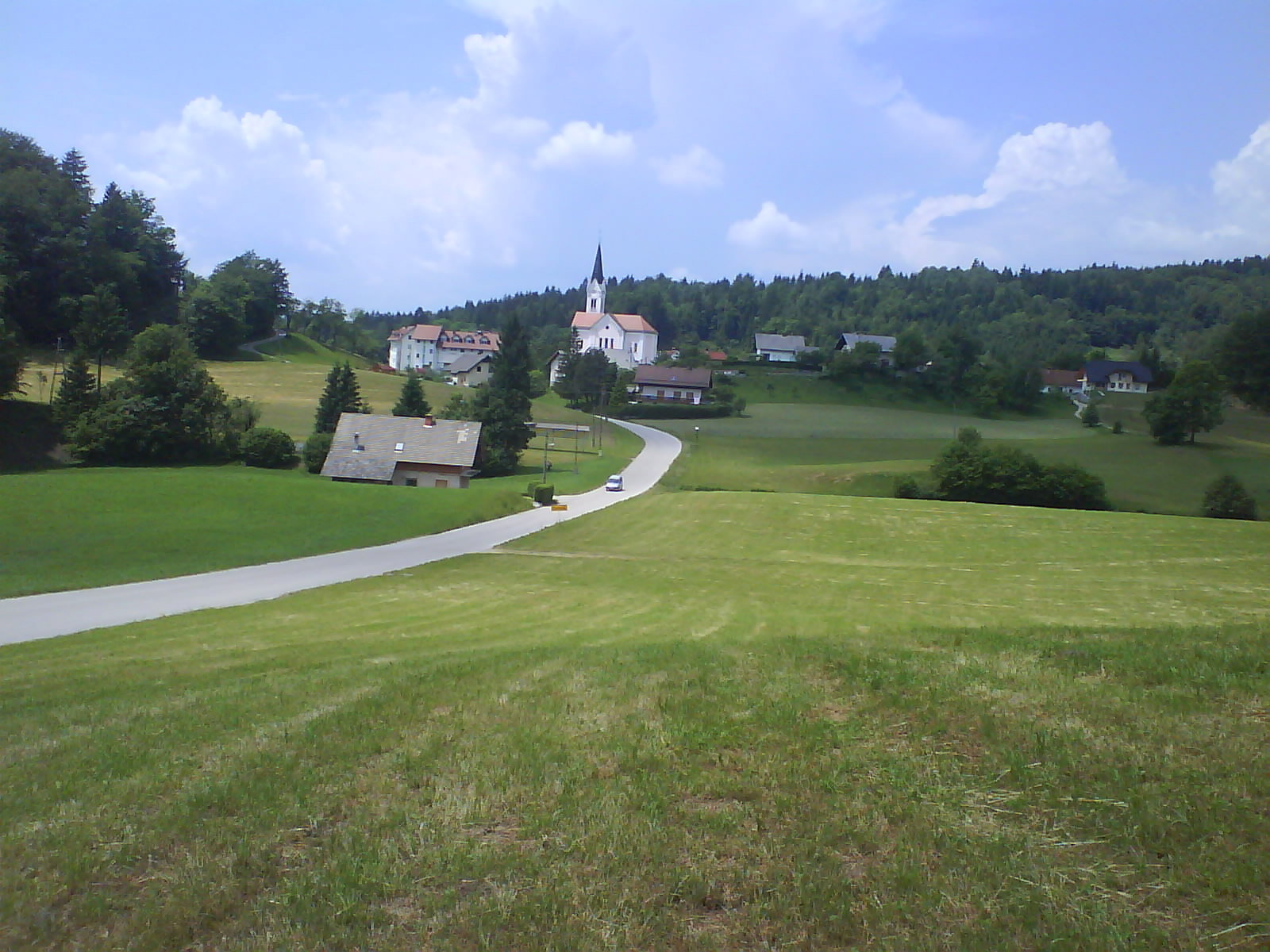 IZVOR IMENA
Trstenik je dobil ime po trsu, ki je rasel na tamkajšnjih zamočvirjenih področjih.
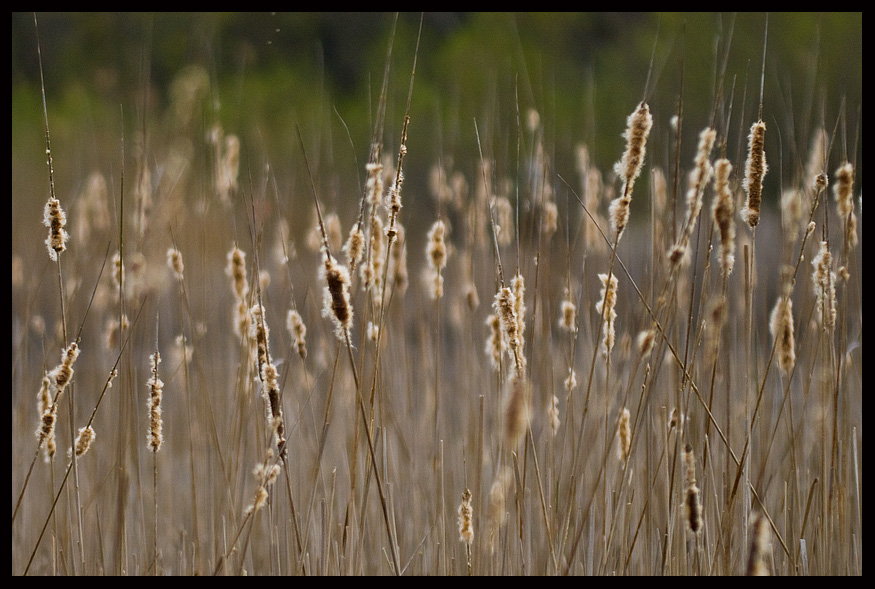 ZGODOVINA
Trsteniška cerkev se prvič omenja v 12. st.
Pod Trstenikom so leta 1390 kopali rudo
Težave so povzročali rokovnjači
POMEMBNE STAVBE IN LJUDJE
Gasilski dom 
Zgrajen leta 1948
Gasilsko društvo ustanovljeno leta 1937
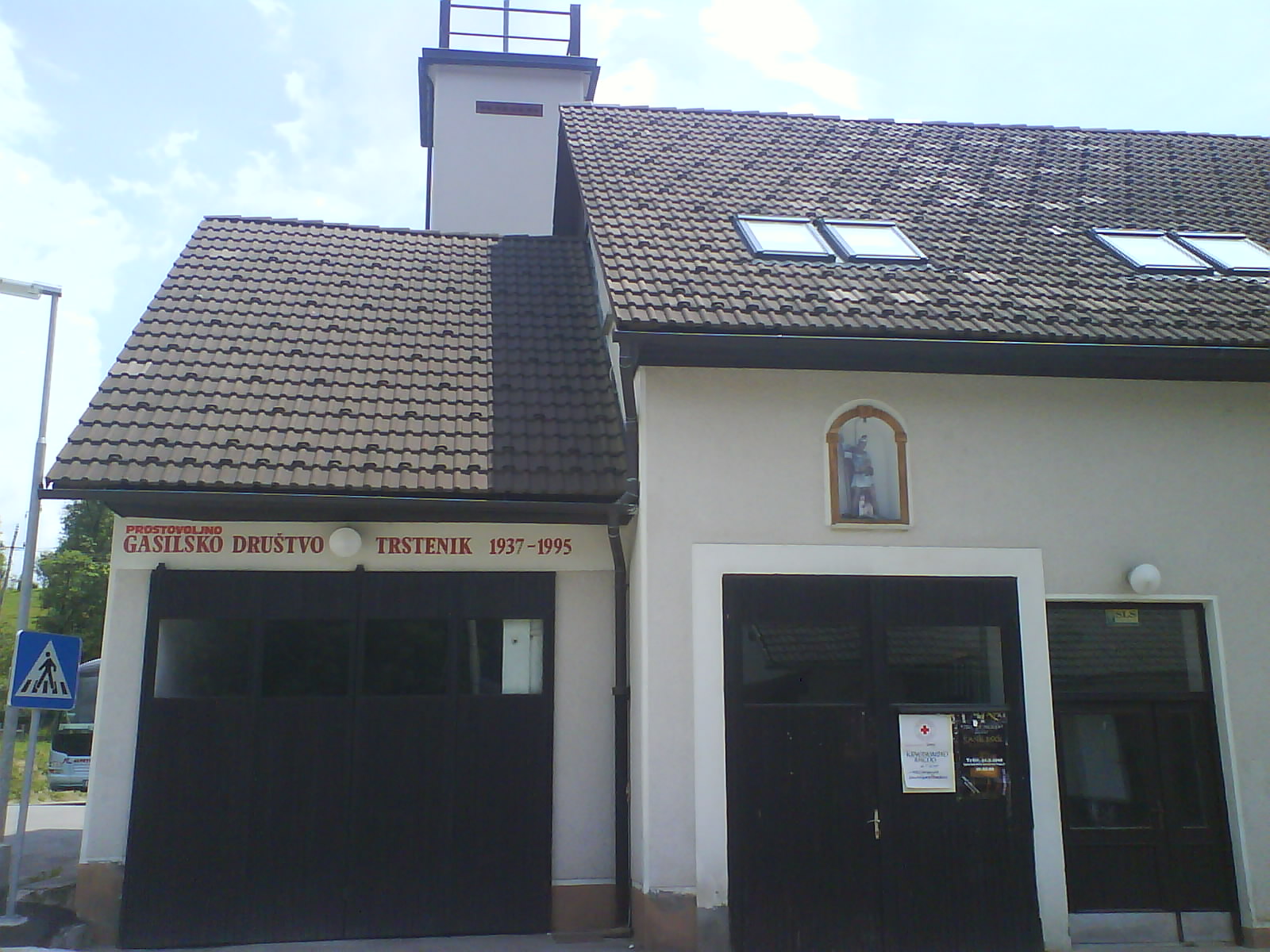 Vaščani želijo ohraniti življenje na vasi, zato je vas dobila nov kulturni dom.
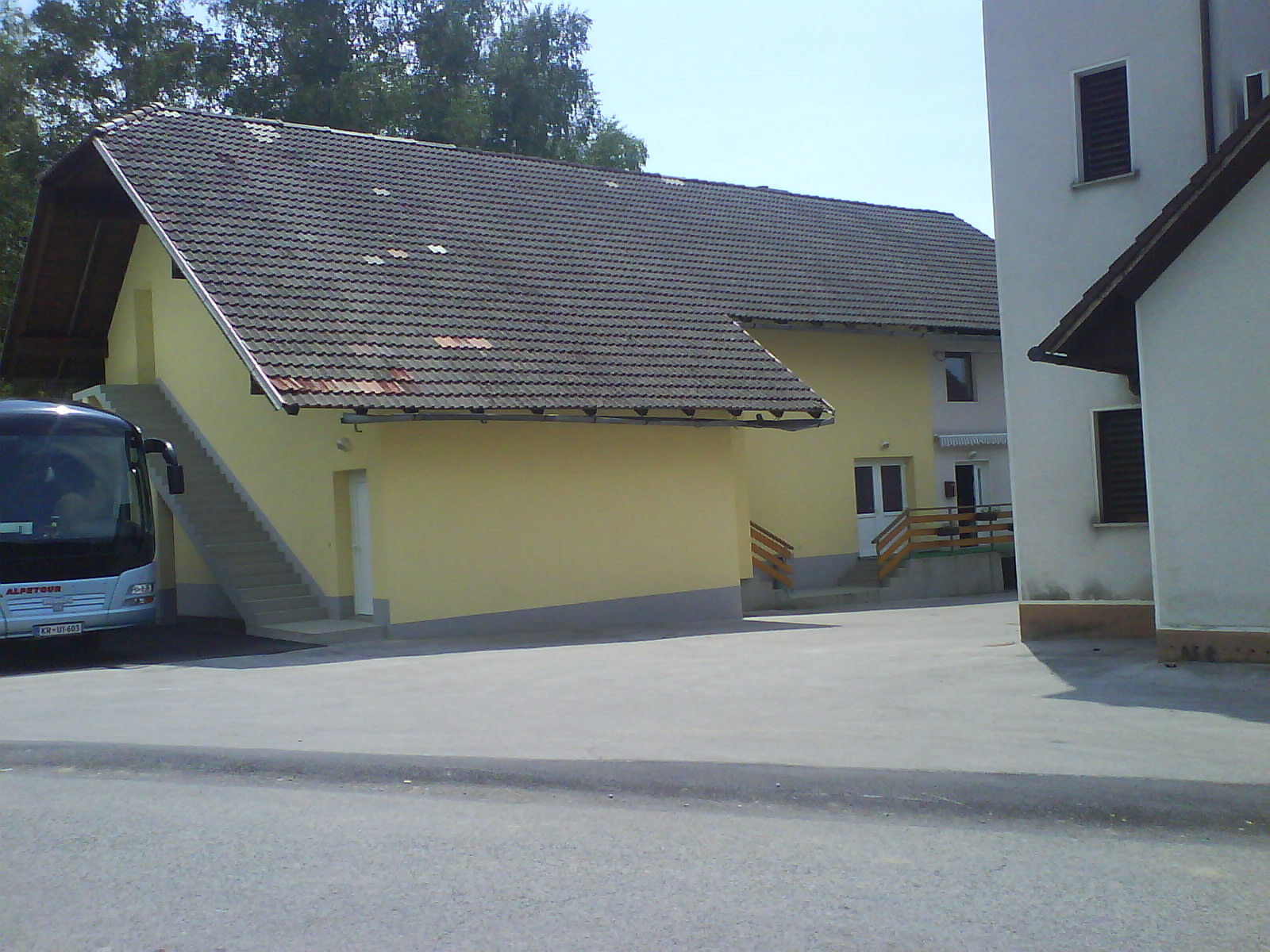 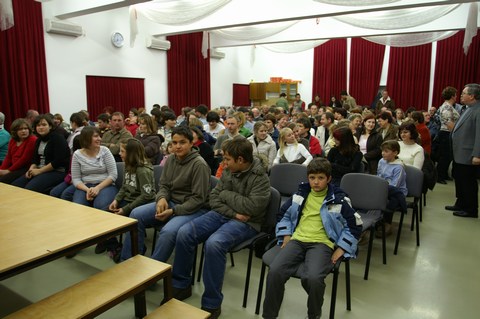 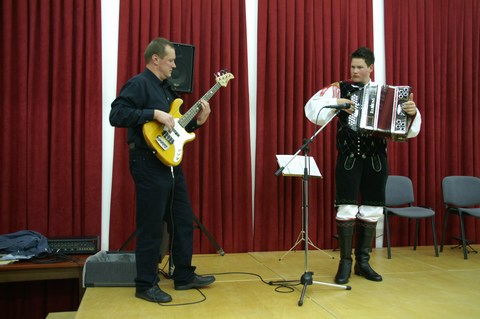 TRSTENIŠKA CERKEV
Prve omembe so bile v 12. stoletju
Posvečena Sv. Martinu
Poleg stoji mežnarija in župnišče
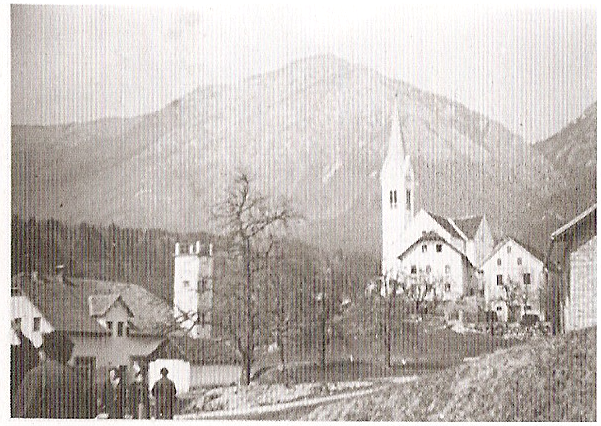 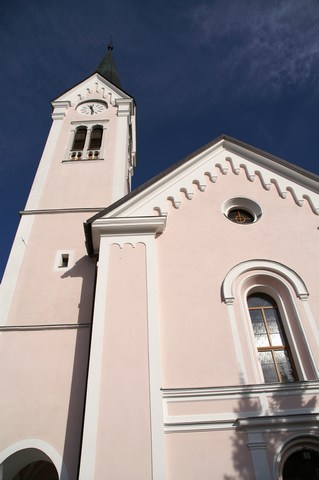 ŠOLA
Zgrajena leta 1957
Delovala do leta 1970
Leta 1997 ponovno odprta kot podružnica OŠ Simona Jenka
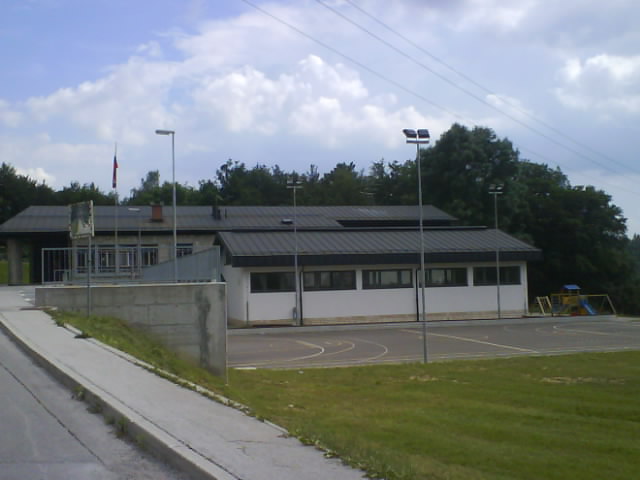 Šolo je gradilo podjetje Projekt iz Kranja.
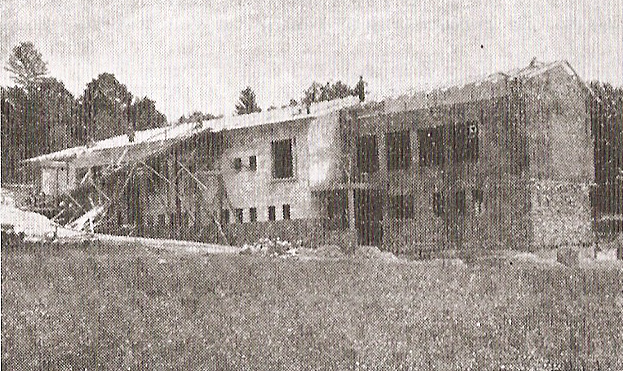 Šola leta 1957.
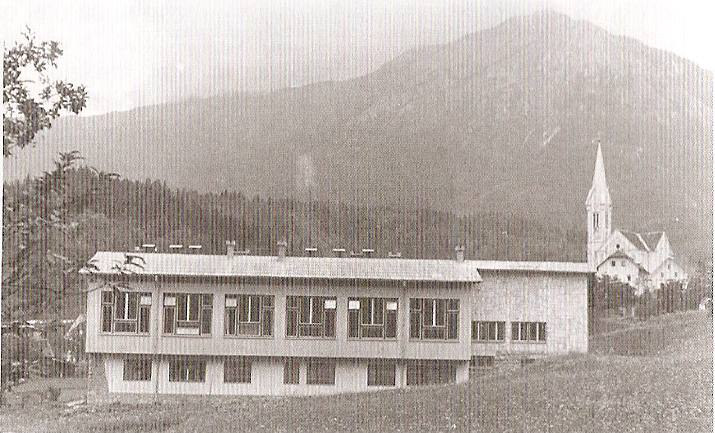 Ko šole še ni bilo je pouk potekal v prostorih župnije.
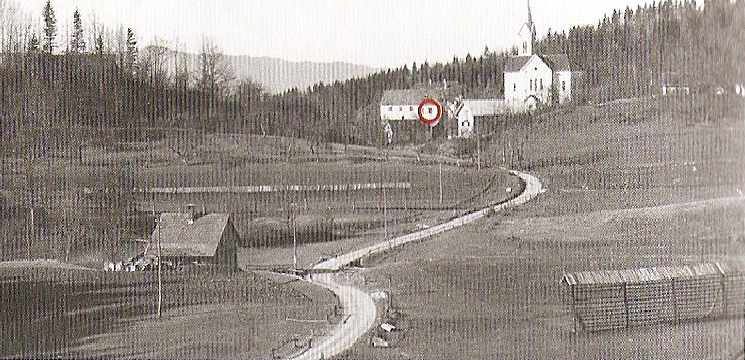 VRTEC
Deluje od leta 1984
Obnovljen po požaru leta 2006
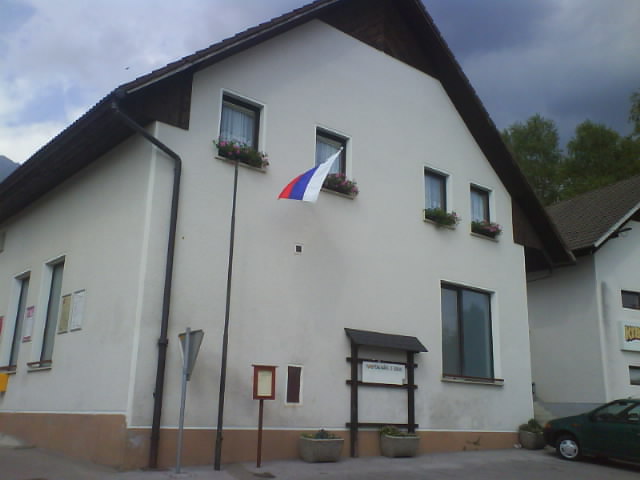 RODBINA BLEIWEIS
Iz nje izhaja Nikolaj Bleiweis, bolj znan pa je njegov sin dr. Janez Bleiweis. Bil je slovenski politik in narodni voditelj.
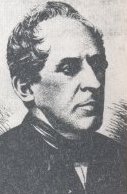 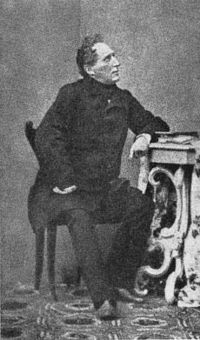 VIRI:
Od prve šolske ure…do male mature, OŠ Simona Jenka PŠ Trstenik, maj 2007
Trstenik, dr. Franc Perne, Ljubljana 1903
Župnija Trstenik, drobni zgodovinski utrinki, Žibert Alojzij, 1987
http://www.donbosko.si/trstenik/ (23. 5. 08)